ERCOT IBRTF: NERC and Other Industry Updates
Julia Matevosyan
Chief Engineer
ESIG
04/12/2024
Project 2020-02 Modifications to PRC-024 (Generator Ride-through)
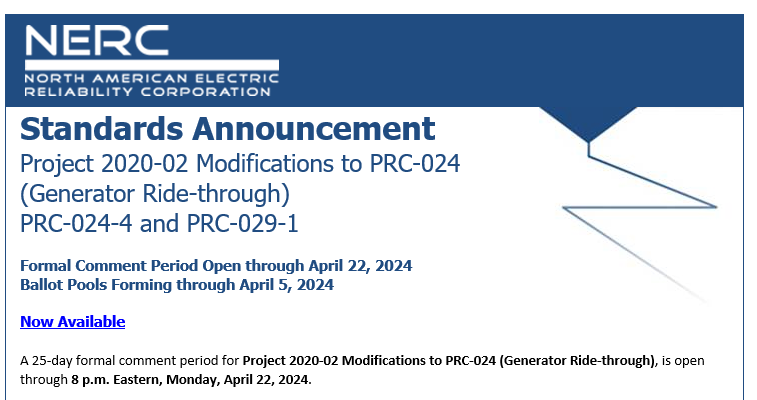 All relevant to documents for commenting are posted here
Comment period is open through 4/22/2024, 8:00 pm ET
Industry Webinar on 4/15 11:30-1:00 pm ET, Join Webex
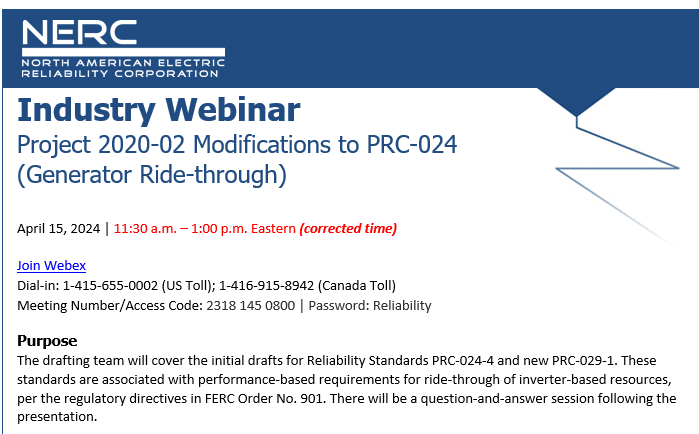 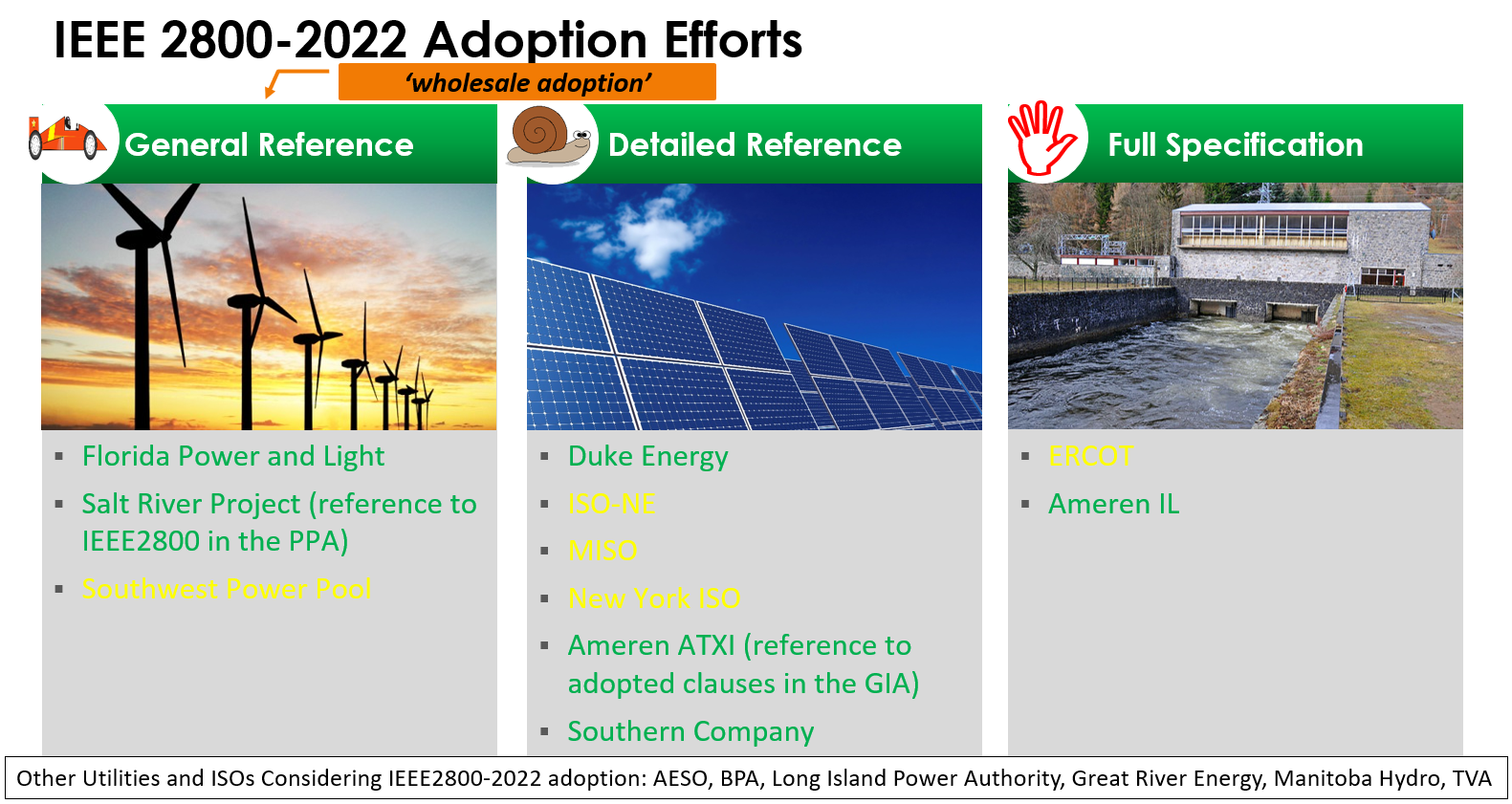 Source, Jens Boemer, EPRI
Source: Adopted from EPRI’s original figure
DOE i2x Standards Implementation Forum
Led by the SETO and WETO at the DOE in partnership with LBNL, ESIG and (possibly) EPRI
Goal: To drive the implementation of i2X Roadmap Solutions related to standards cohesively, leveraging insights from early adopters. 
Participants: Key stakeholders and industry participants interested in challenges around new standard implementation (OEMs, plant developers/owners, utilities, ISOs, consultants)
Format: Monthly virtual meetings (4th Tue of the month). In-person (hybrid) meetings during ESIG workshops. Meetings will be jointly organized by DOE’s i2X Team, incorporating facilitated discussion of key issues. 
Focus: 
Transcend mere dissemination of standard language,
Delve into specific requirements and collaborate with the stakeholders to facilitate practical implementation
Integrate practices outlined in the draft of IEEE P2800.2 and best practices from early adopters
Track ongoing NERC standard revision efforts related to FERC Order 901 to ensure alignment with IEEE2800 adoption endeavors. 
Members will stay informed, engage in standard development, and ensure coherence with variety of industry initiatives already underway.
Preliminary meeting schedule/scope
Intro: motivation for changing standards, IEEE2800 and ongoing/complete adoption efforts and process, IEEE2800.2 status, FERC Order 901 and NERC Work Plan/Ongoing standard development efforts and status. 
Delve into specific IEEE2800 requirements: purpose & meaning, conformity assessment during interconnection, commissioning, post commissioning (elements of IEEE P2800.2), challenges & lessons learned from early adopters, OEM readiness, alignment with ongoing NERC Standard development efforts. 
Ride Through (i.e. voltage, frequency, phase jump, consecutive ride through)
Measurement and Monitoring 
Modeling
Frequency support 
Voltage support/Reactive support
Addressing changing system conditions – how to ensure IEEE2800 conformity of IBRs as system conditions are changing over time? 
Summarize discussion and main conclusions, agreement / disagreement points from each meeting, identify solutions and remaining gaps. This may also inform future meetings.
Preliminary start date May 28th
MISO has developed several principles for the 2024 BESS GFM development effort
Supporting system reliability is primary aim of requirements. 
Consider OEM equipment and plant design capabilities as a key input, in addition to the system reliability need.
Keep requirements as simple as possible.
Avoid conflicts with IEEE 2800, which apply to all IBR (including BESS).
Focus new process and data exchange requirements on crucial features.
Choose flexibility over delay if needed, given the urgency and opportunity to act now. 
Avoid material impacts on storage operations (e.g., power dispatch and state of charge management) in developing “core capability” requirements. 
Position requirements for extensibility as future needs emerge.
MISO is sharing this background to inform stakeholders of principles underlying MISO’s approach to developing GFM BESS performance requirements.
6
Source: MISO, Interconnection Process Working Group (IPWG) March 12, 2024
2024 IPWG and PAC proposed schedule: Grid Forming (GFM) specifications for Battery Energy Storage Systems (BESS)
DETAILS?
IPWG
PAC
7
Source: MISO, Interconnection Process Working Group (IPWG) March 12, 2024
UNIFI Preliminary Gap Analysis of ExistingStandards Towards GFM Technology
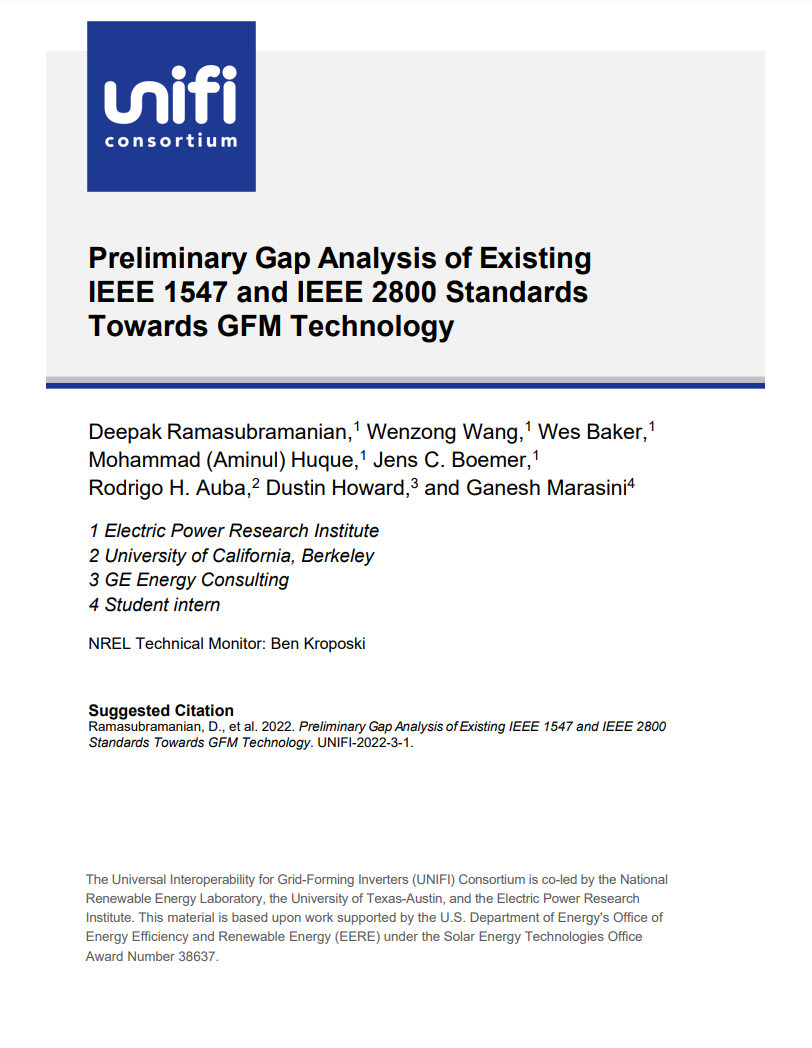 Reviewed IEEE 1547 and IEEE 2800
The report investigated barriers in existing standards to grid forming behavior 
Gaps in existing standards for grid forming behavior
The report is available here
IEEE PES Power & Energy, March/April 2024
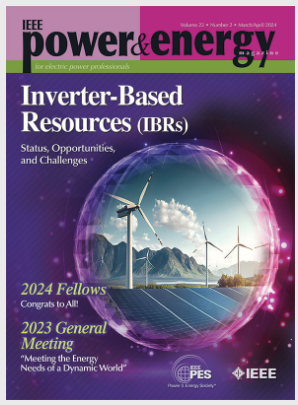 Grid-Forming Inverter-Based Resource Research Landscape: Understanding the Key Assets for Renewable-Rich Power Systems
Rebalancing Needs and Services for Future Grids: System Needs and Service Provisions With Increasing Shares of Inverter-Based Resources
Foundations for the Future Power System: Inverter-Based Resource Interconnection Standards
Techniques and Methods for Validation of Inverter-Based Resource Unit and Plant Simulation Models Across Multiple Simulation Domains: An Engineering Judgment-Based Approach
Grid-Forming Inverters: Project Demonstrations and Pilots
High Inverter-Based Resource Integration: The Experience of Five System Operators
ESIG Spring Technical Workshop, March 2024
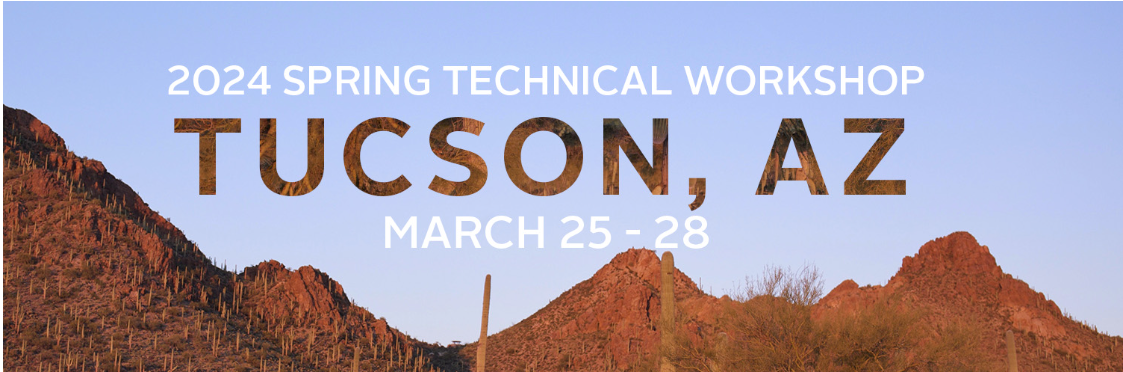 ESIG Spring Technical Workshop, March 25-28
EMT Tutorial
Grid Forming (two sessions)
Interconnection Process 
System Oscillations 
Special Topic Workshop: A Deeper Look at Oscillations
Recordings of both workshops will be available soon on ESIG YouTube Channel
2025 Spring Workshop is in Austin, TX!
Julia Matevosyan
julia@esig.energy